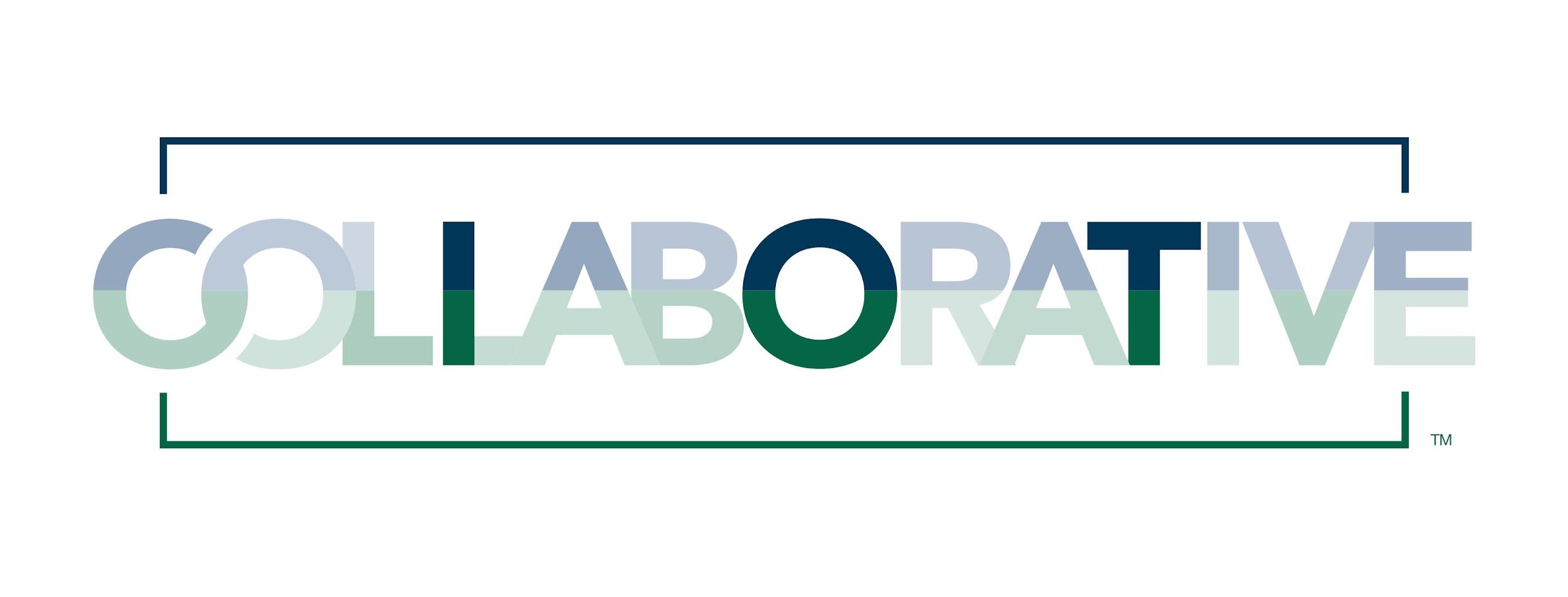 NSF Civic Innovation Challenge
Greater Cleveland Ideation Session, March 24, 2022
Civic Innovation Challenge 
A research and action competition driven by community priorities
The National Science Foundation published a call for proposals for the Civic Innovation Challenge (CIVIC).  CIVIC proposals need to bring together community partners and researchers working to address a community challenge.  

CIVIC is organized in two phases: 
Phase 1 - $50k planning grant
Phase 2 - $1M implementation grant (only open to Phase 1 awardees)
NSF CIVIC requires community partners
Background
The IoT Collaborative, a partnership between Case Western Reserve University and Cleveland State University, will hold a CIVIC Ideation Session on March 24th, inviting civic and non-profit partners to present a community challenge relevant to the NSF CIVIC opportunity.

Follow-on breakout sessions on March 24th will allow researchers and partners to discuss the need, possible solutions, and allow potential proposal team formation.
NSF CIVIC 2022
Organized around two tracks:

Track A. Living in a changing climate: pre-disaster action around adaptation, resilience, and mitigation

Track B. Bridging the gap between essential resources and services & community needs.
CIVIC 
Uniquely designed to enable transition to practice of innovations into communities, as follows
CIVIC flips the community-university dynamic, asking communities to identify civic priorities ripe for innovation and then to partner with researchers to address those priorities
CIVIC focuses on research-centered solutions that are ready for piloting in and with communities on a short timescale, where real-world outcomes can be evaluated within 12 months
CIVIC requires a coalition of civic partners and stakeholders and a multi-disciplinary set of researchers to co-create and execute pilot projects
CIVIC organizes and fosters nationwide “communities of practice” around high-need problem areas that allow for meaningful knowledge sharing and cross-site collaboration during both the pre-development and piloting stages
Timeline
March 9, 10:00-11:00 AM - Information and Q&A Session - Optional
March 10, 4:00-5:00 PM - Information and Q&A Session - Optional
- Learn more about NSF CIVIC, have questions answered by IOTC

March 17, 5:00 PM - Deadline for Quad-Chart Submissions
- Email submissions to proposals@iotcollaborative.org 

March 24, 8:30-10:00 AM - IoT Collaborative NFS CIVIC Idea Session
- Virtual (zoom) event

May 5, 5:00 PM - NSF Deadline for CIVIC Phase 1 Proposals
Instructions
Cleveland NSF Civic Innovation Challenge Ideation
If you have identified a community need that aligns with the NSF CIVIC opportunity, please fill out the following slide template (“quad-chart”).  

Communicate the need and opportunity with 1 slide.  You will have 3 minutes to present the slide during the Ideation session.
Title should specify which of the two solicitation tracks (A or B) you are targeting (please refer to the solicitation link above).
Please follow the template format, including minimum font size.
Email your quad-chart (in PowerPoint format) to proposals@iotcollaborative.org
Questions?
The IoT Collaborative is here to help!

Please attend the optional Information and Q&A sessions (March 9th & March 10th).

If you still have questions, please email us at proposals@iotcollaborative.org.
Remove all orange text boxes
All text must be in 8pt or larger font
Text or Figure
Impact on the region, residents, etc.
Current partners, desire partners/expertise
[Any insight from pilot programs]
Describe possible intervention/program
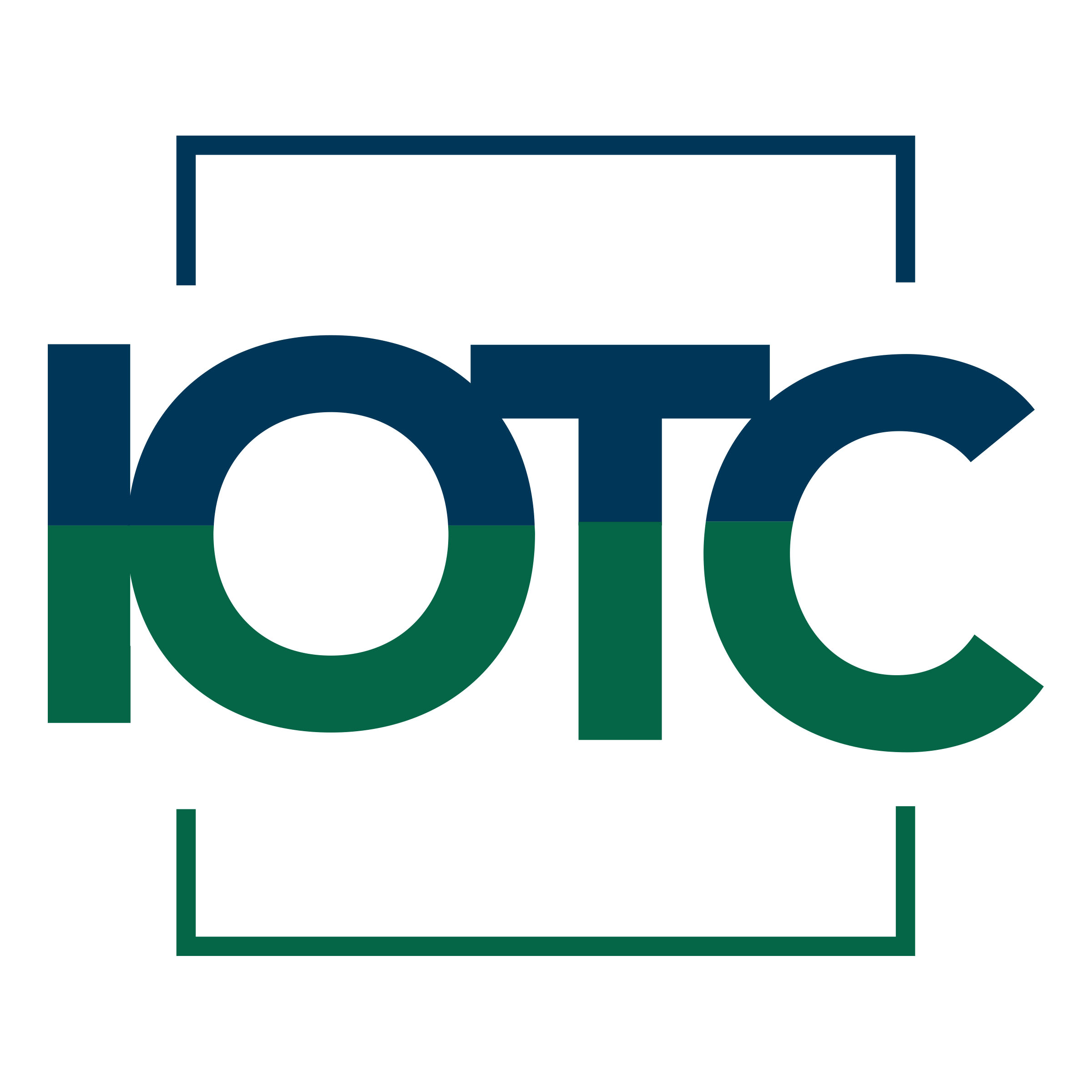 Replace with your organization’s logo